Figure 2. Detection of snoRNA polycistronic precursors by RT–PCR. (A) Schematic representations of clusters ...
Nucleic Acids Res, Volume 30, Issue 14, 15 July 2002, Pages 3262–3272, https://doi.org/10.1093/nar/gkf426
The content of this slide may be subject to copyright: please see the slide notes for details.
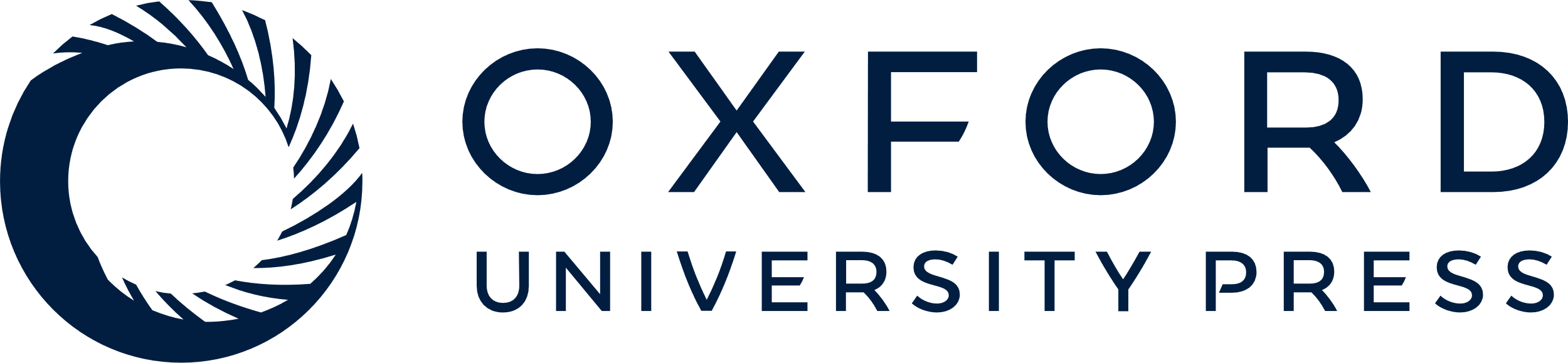 [Speaker Notes: Figure 2. Detection of snoRNA polycistronic precursors by RT–PCR. (A) Schematic representations of clusters II and IV. The coding regions of snoRNAs are shown as black boxes. Arrowheads represent primer pairs used for the detection of the precursors by RT–PCR. The lengths of the expected products are given. (B) Detection of polycistronic precursors. Lane DNA, positive control PCR performed on rice total DNA; lane RT–PCR, PCR amplification after reverse transcription of rice total RNA; lane PCR‐Co, control PCR performed on rice total RNA without reverse transcription; lane M, molecular weight marker (pBR322 digested with HaeIII and 5′‐end labeled with [γ‐32P]ATP). PCR amplification products exhibiting the expected size are indicated by arrows.


Unless provided in the caption above, the following copyright applies to the content of this slide:]